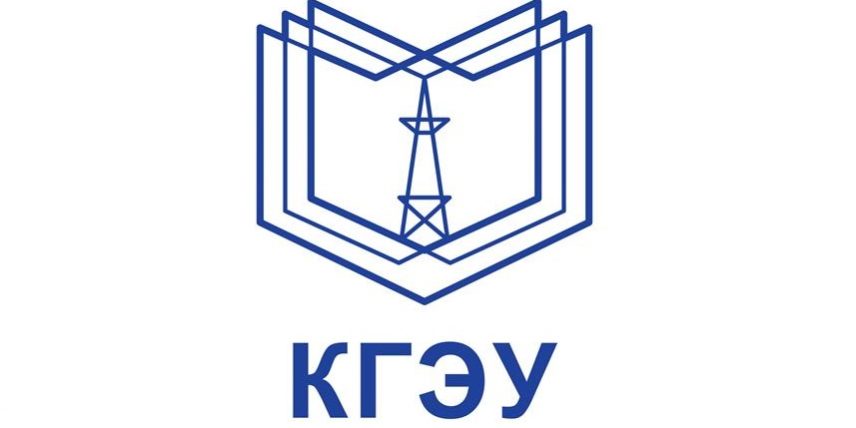 Кафедра иностраных языков
Презентация по дисциплине «Иностранный язык»(немецкий)
Adolf (Adi) Dassler
Выполнил: Воронцов Георгий Николаевич, группа ээ-3-18.                                                                                            Проверила: Максимова Анастасия борисовна
Казань 2018
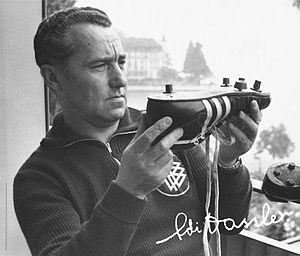 1900-1978
Adolf Dassler war der Sohn des Schuhmachers Christoph Dassler und dessen Ehefrau Pauline. Nach Abschluss von Schule und Bäckerlehre und nach seiner Rückkehr aus dem Ersten Weltkrieg folgte er seinem alten Traum und fertigte in der Waschküche seiner Mutter seine ersten Sportschuhe aus Leinen. 1920 übernahm er den Betrieb des Vaters, der bisher auf die Produktion von Filzpantoffeln spezialisiert war. Stattdessen stellte er von nun an Turnschuhe her, was sein Vater unterstützte
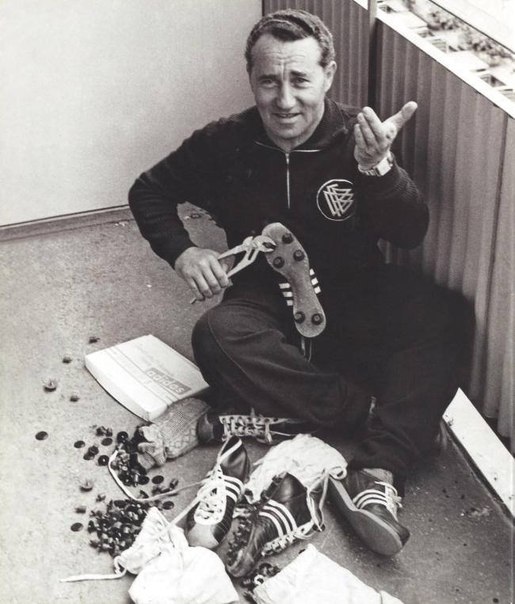 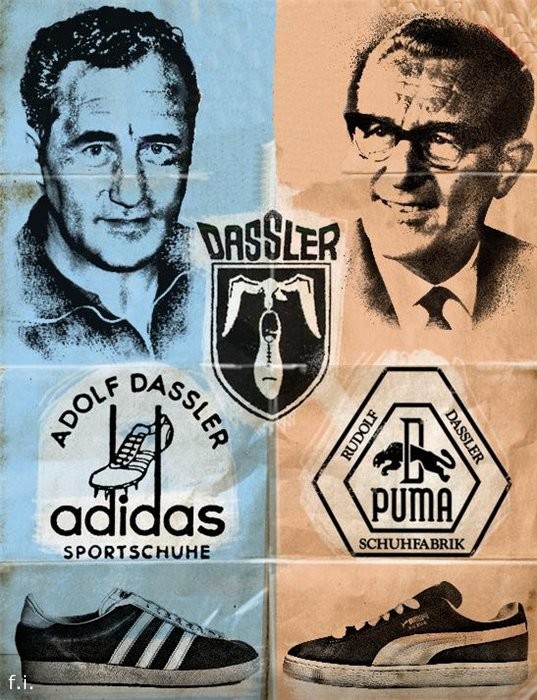 Adolf „Adi“ Dassler war ein deutscher Erfinder und  Unternehmer. Er ist der Gründer des Sportartikelherstellers     Adidas. Er war der jüngere Bruder von Rudolf Dassler, dem Gründer von Puma.
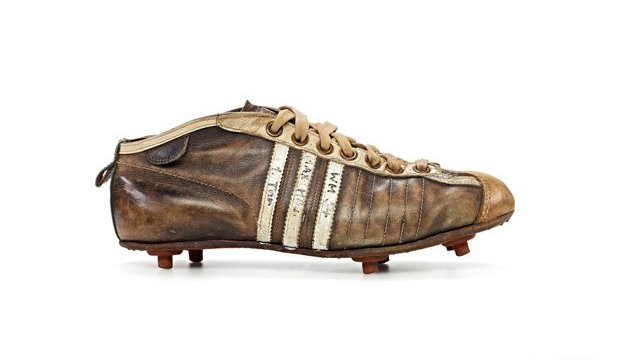 Adolf Dassler stattete die siegreiche westdeutsche Mannschaft bei der Fußball-Weltmeisterschaft 1954 aus. Er war damals auch Zeugwart während des Turniers. Legendär sind die Fußballschuhe mit Schraubstollen, die der deutschen Mannschaft gegenüber ihren Gegnern einen Vorteil bei nassem Boden verschafften. Diese Weltmeisterschaft gilt als Start der Weltkarriere von Adidas.
Skulptur von Adolf Dassler im Adi-Dassler-Stadion Herzogenaurach, Bildhauer Josef Tabachnyk, Bronze, 2006
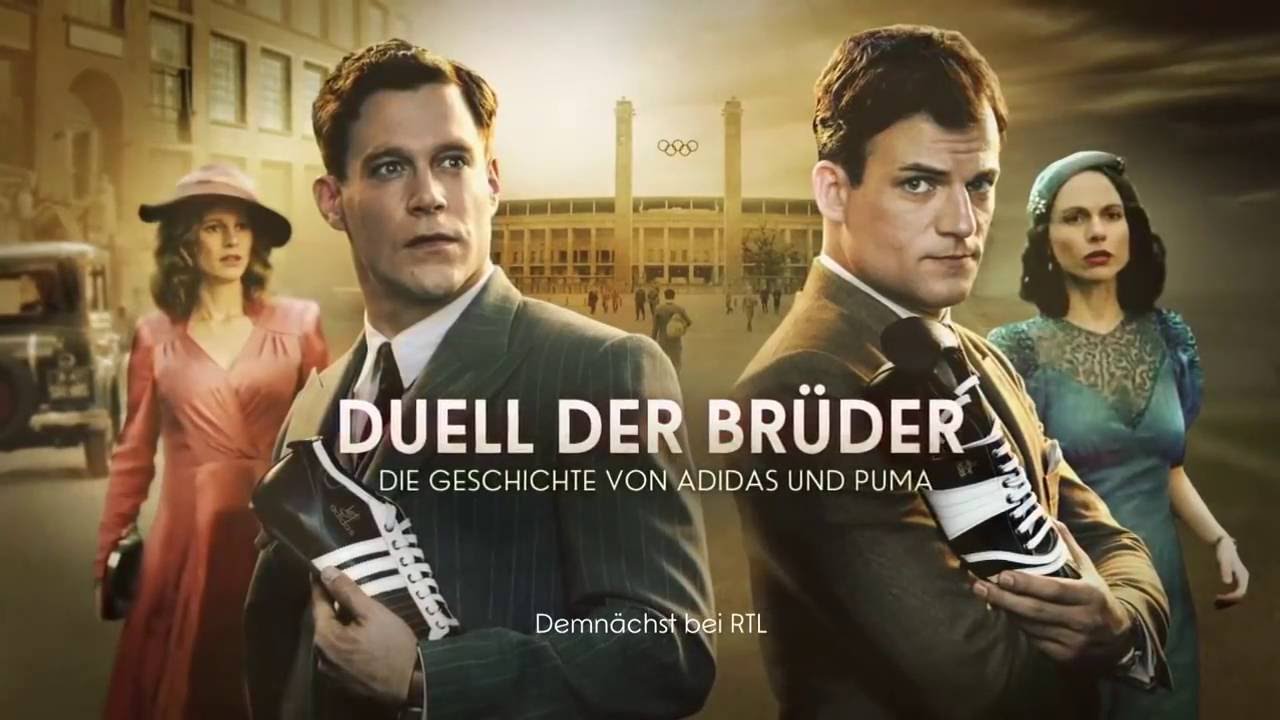 Der Film widmet sich dem Leben und den Erfolgen von Adi Dassler.
Источники
https://de.wikipedia.org/wiki/Adolf_Dassler
Danke für die Aufmerksamkeit